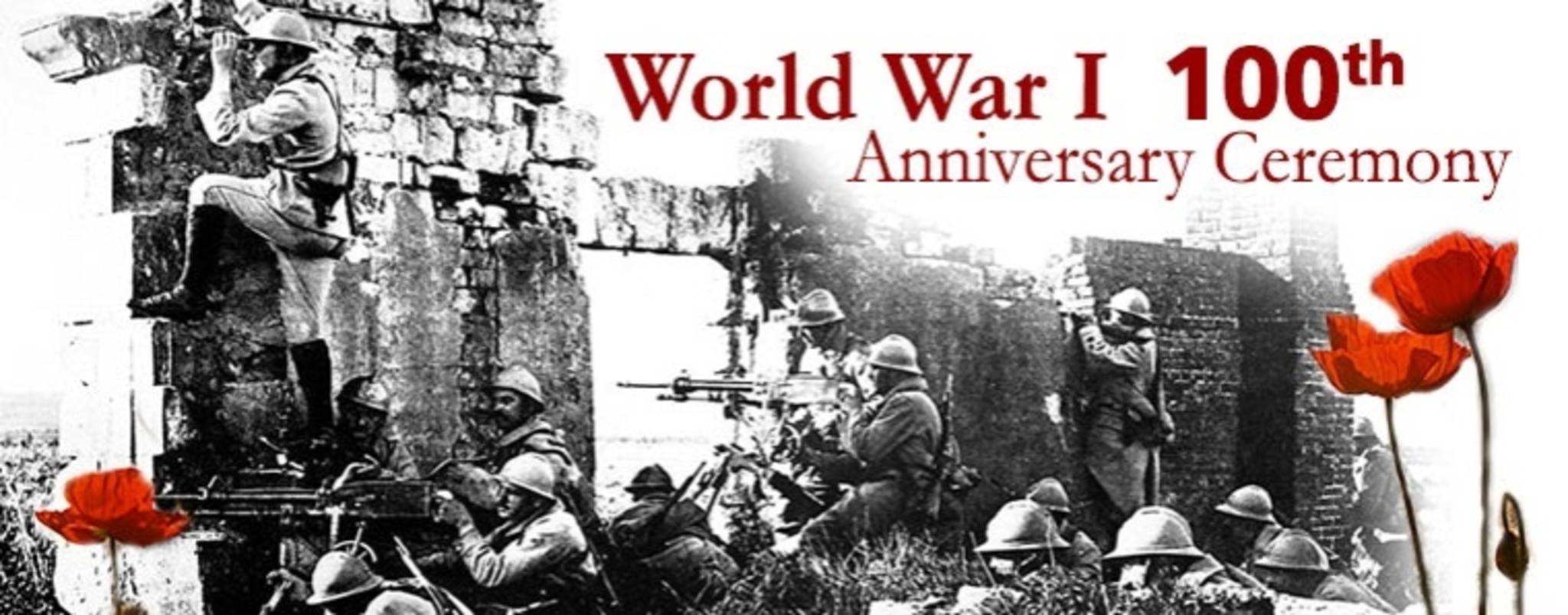 November 11th, 2018
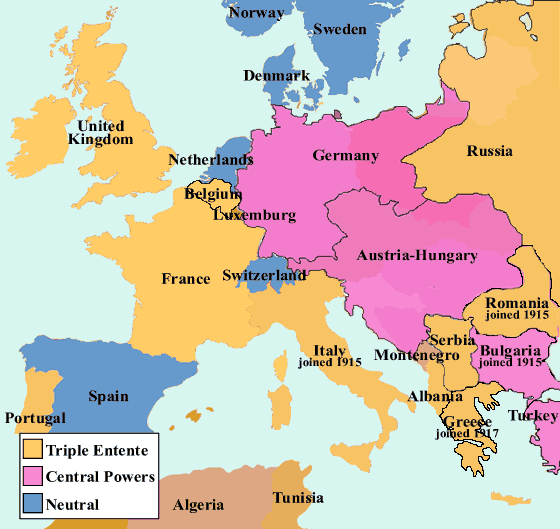 Militarism
Alliances
Nationalism
Imperialism
Assassination
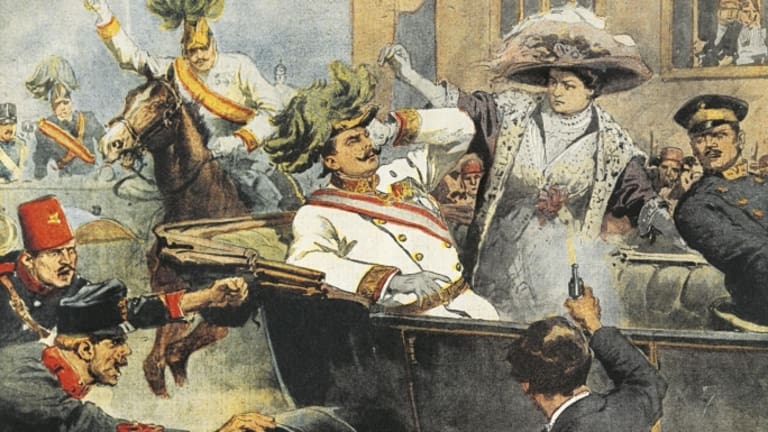 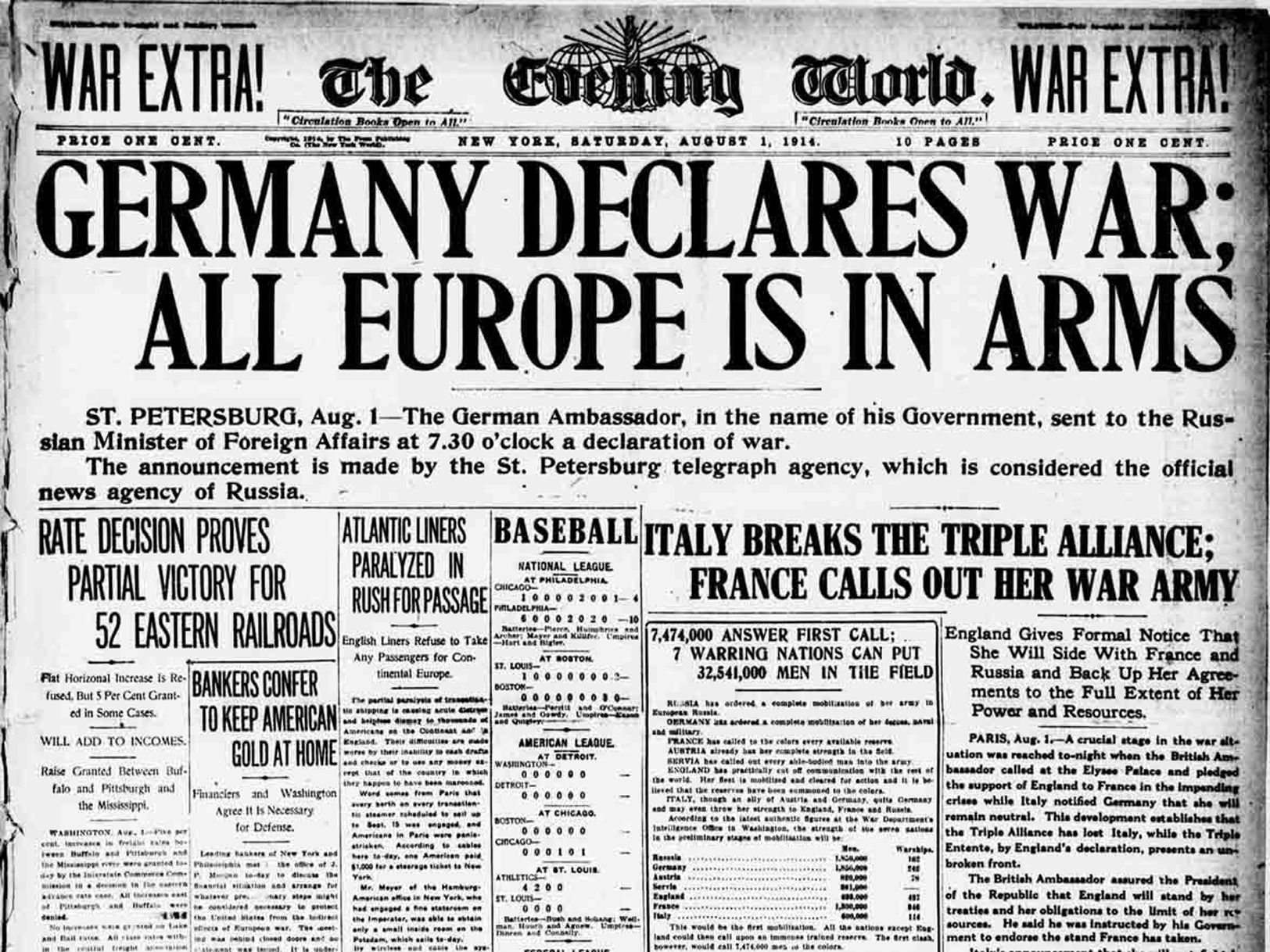 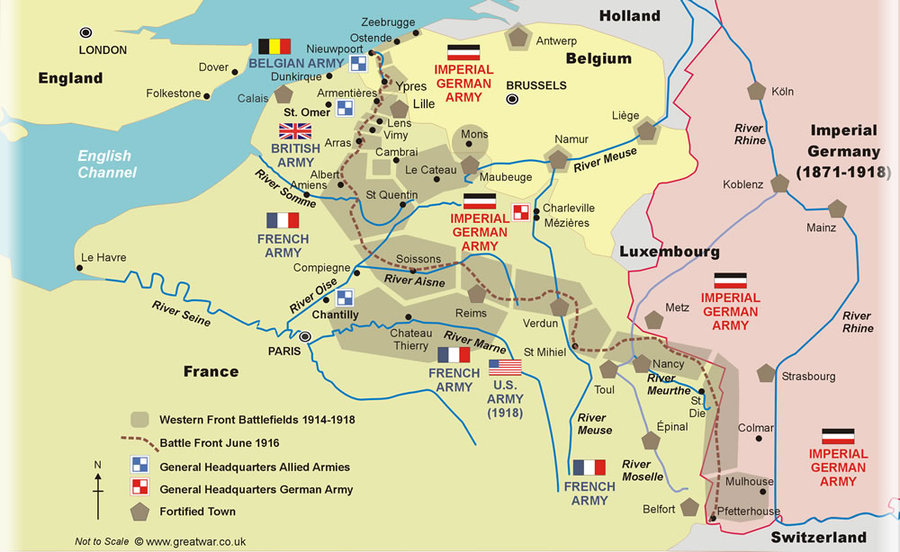 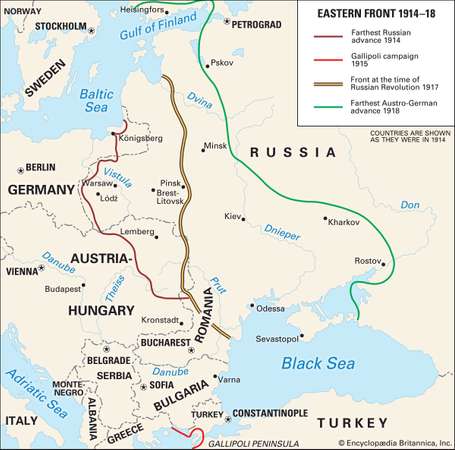 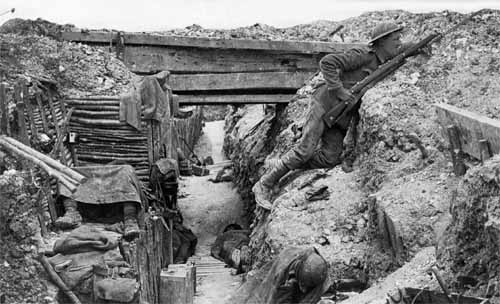 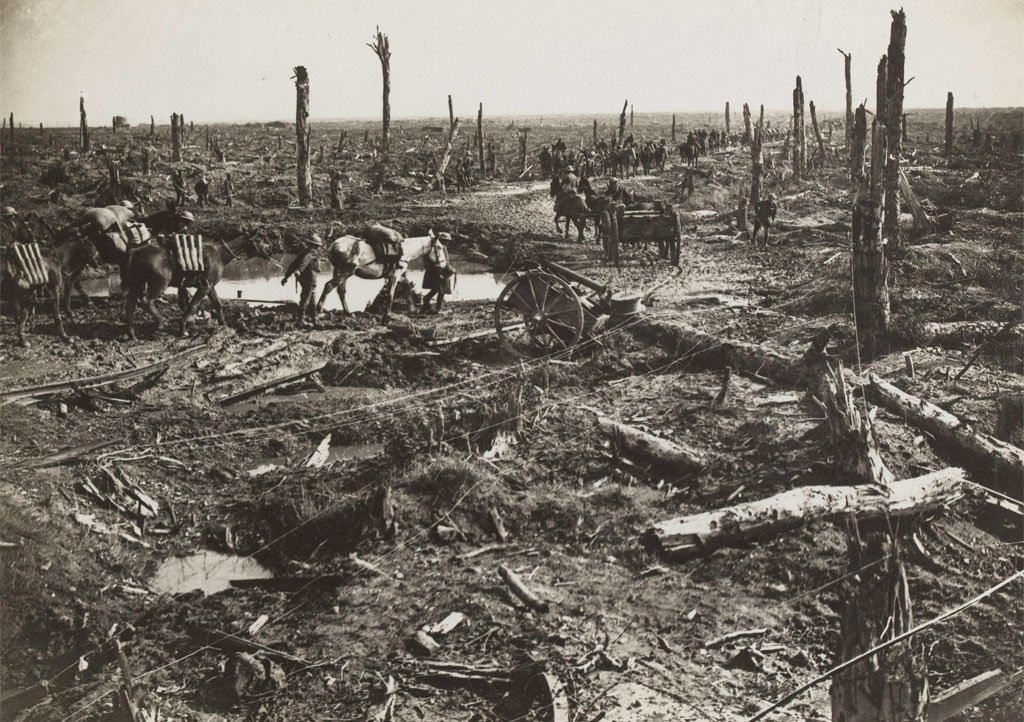 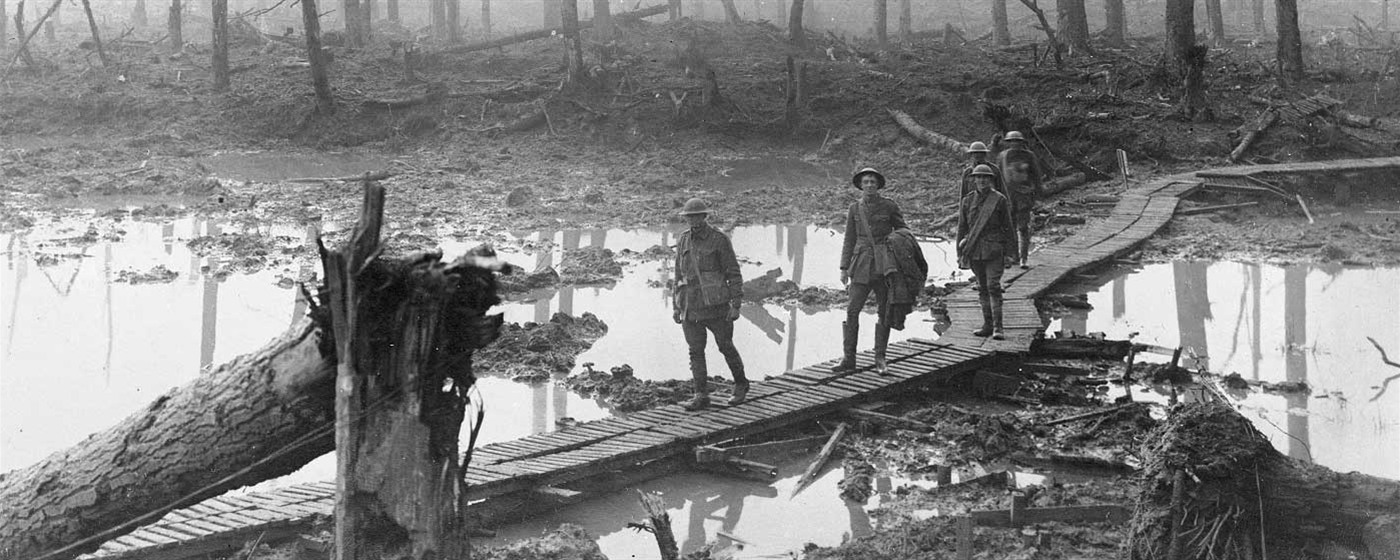 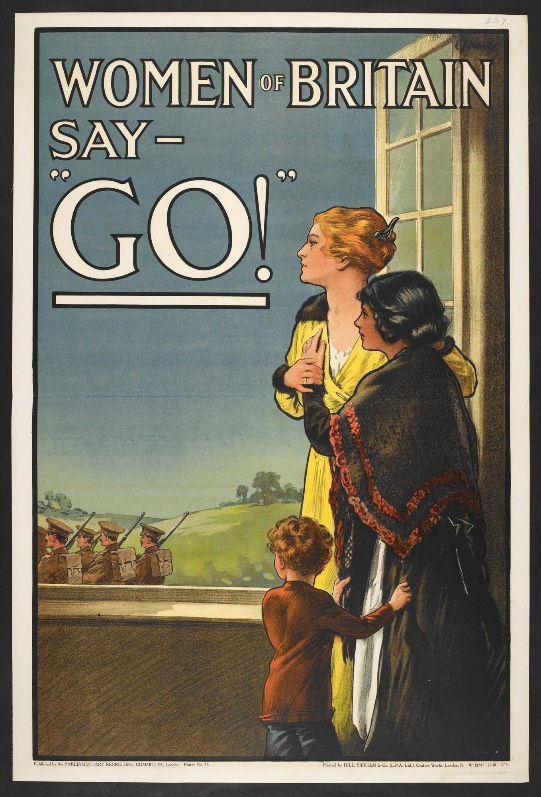 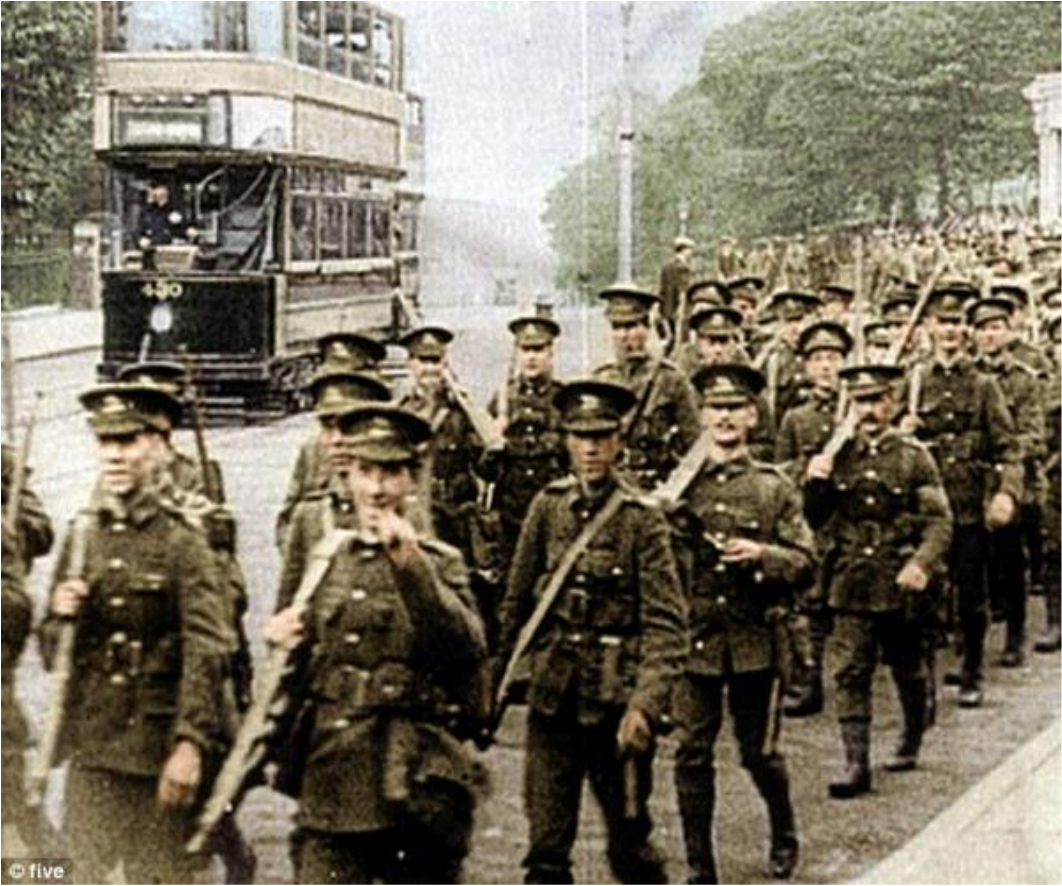 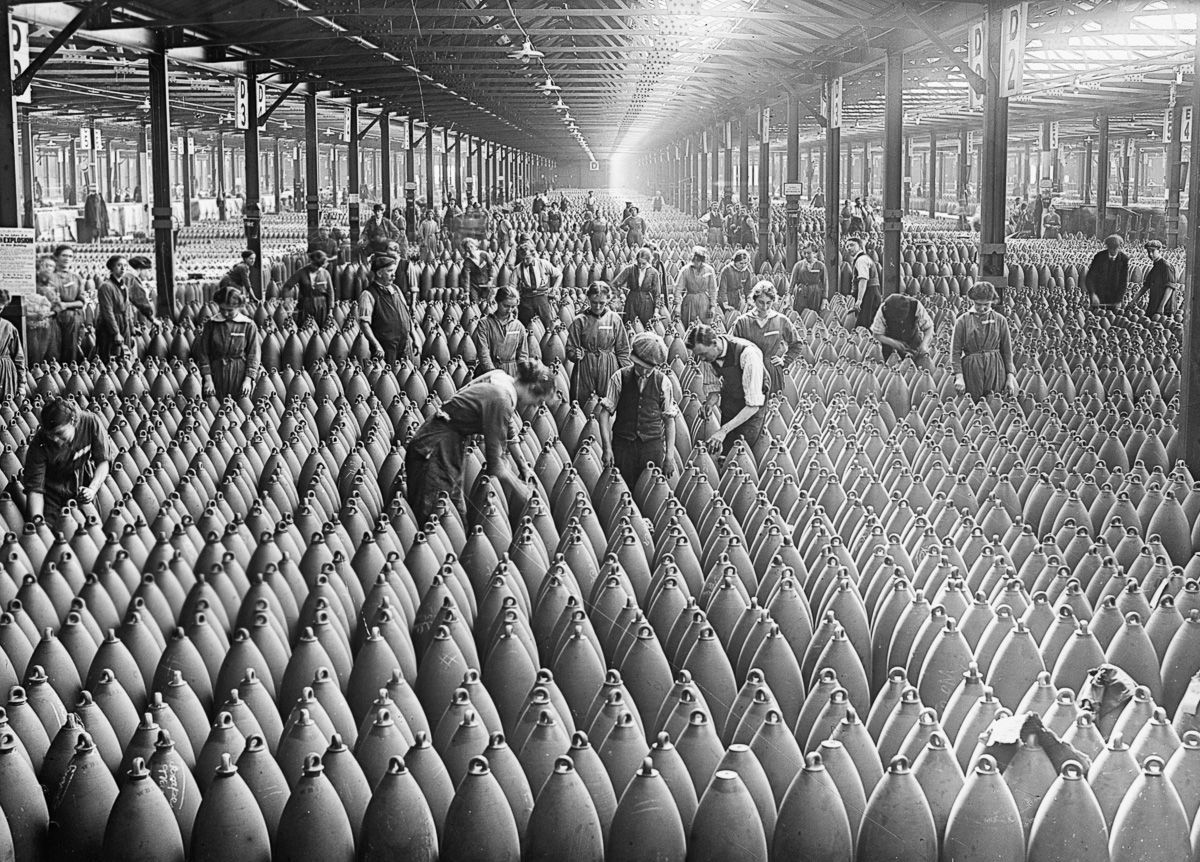 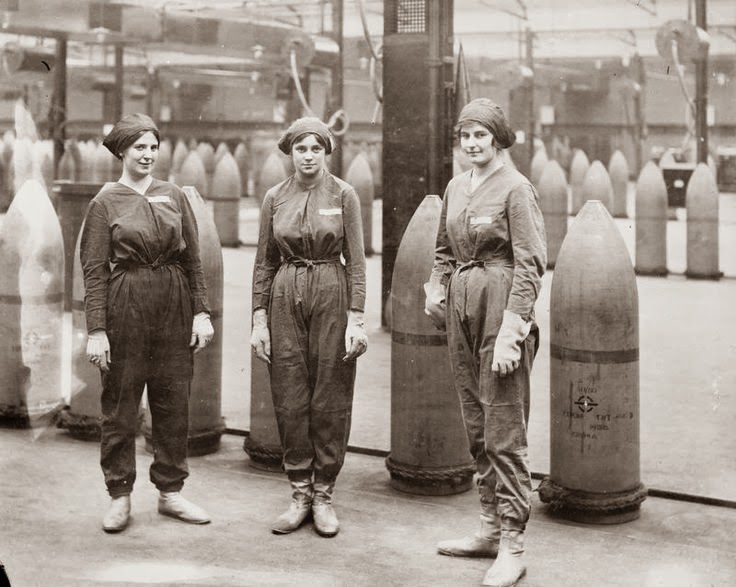 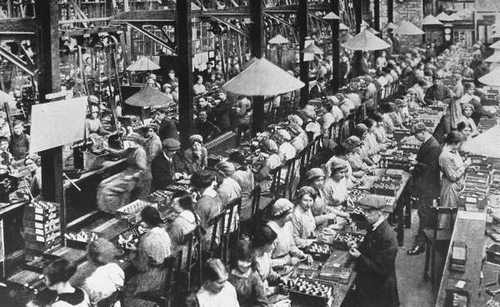 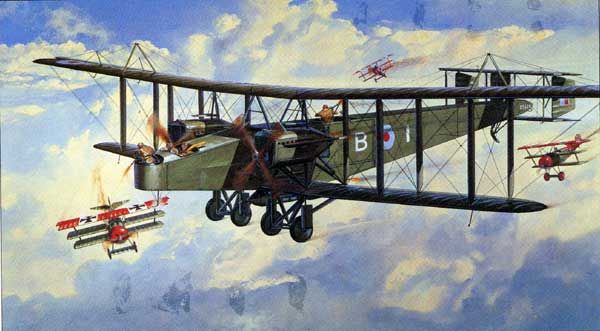 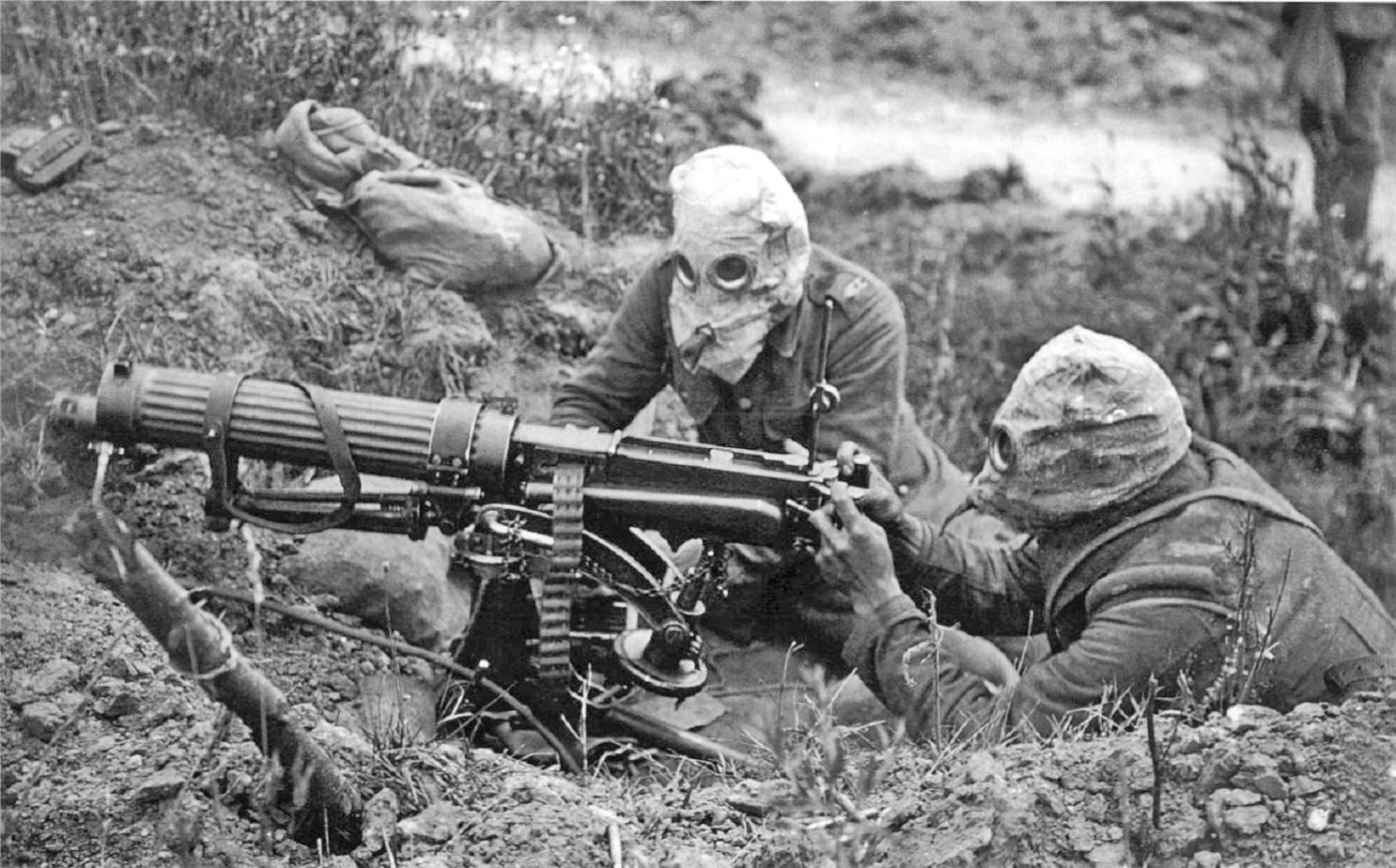 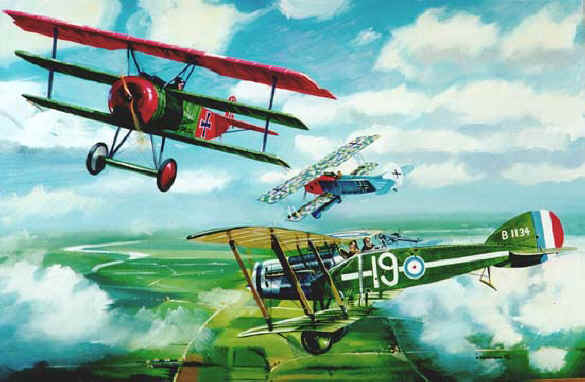 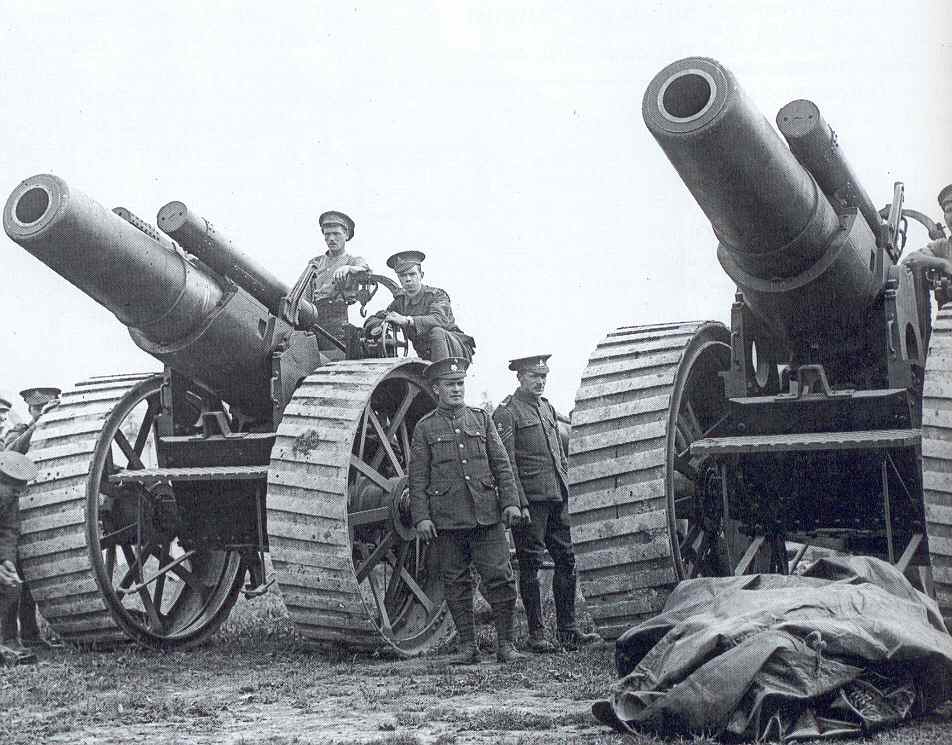 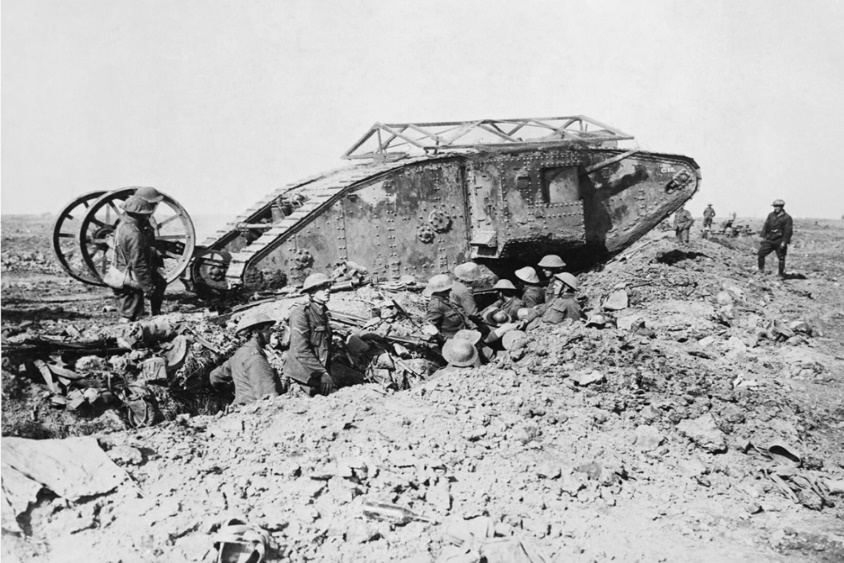 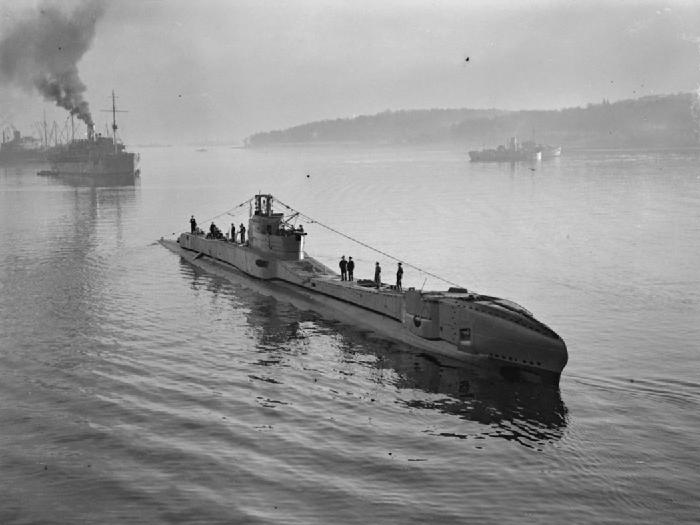 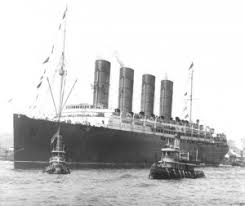 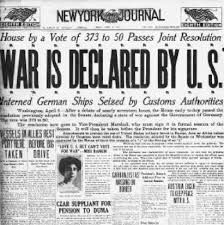 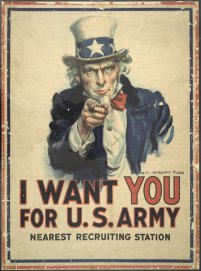 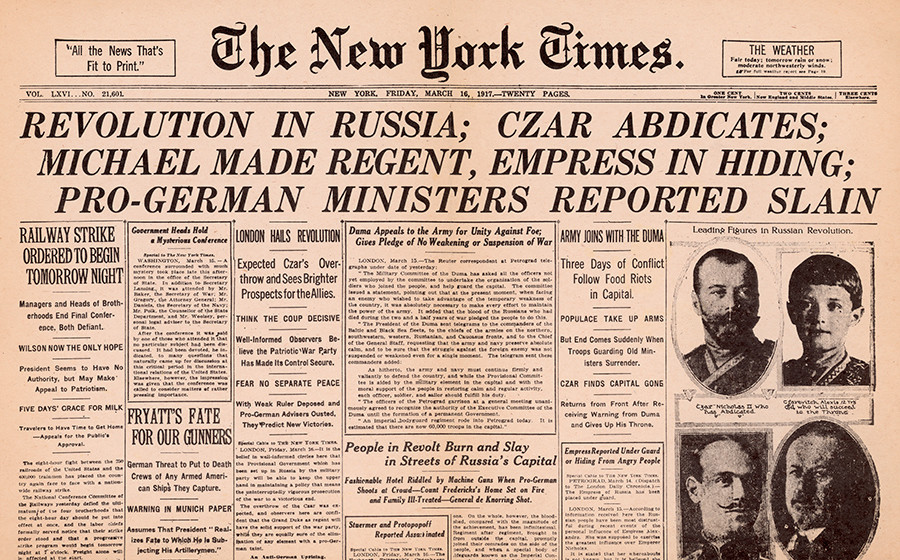 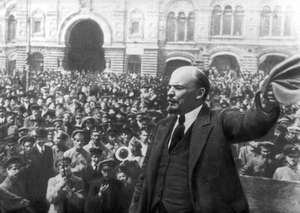 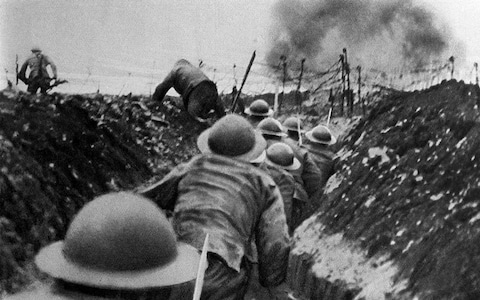 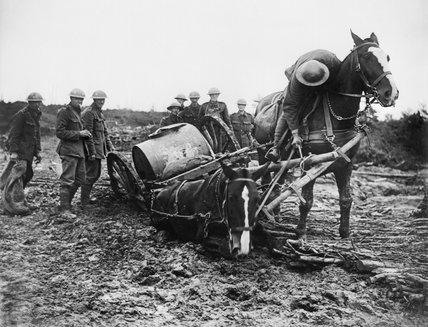 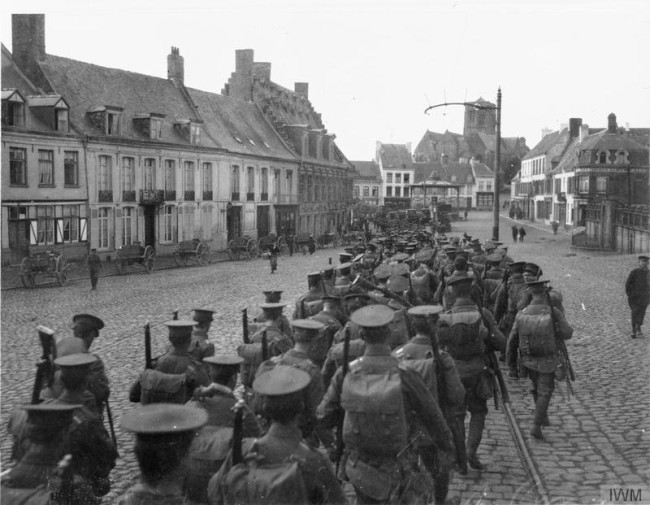 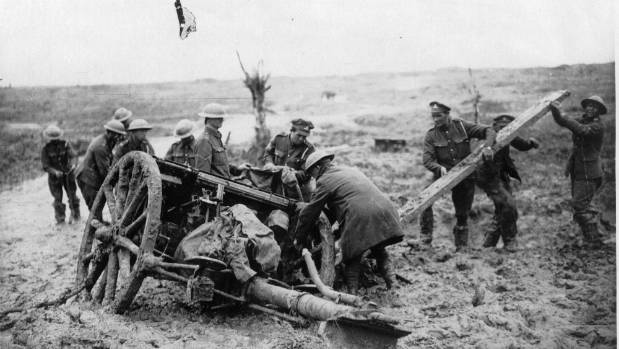 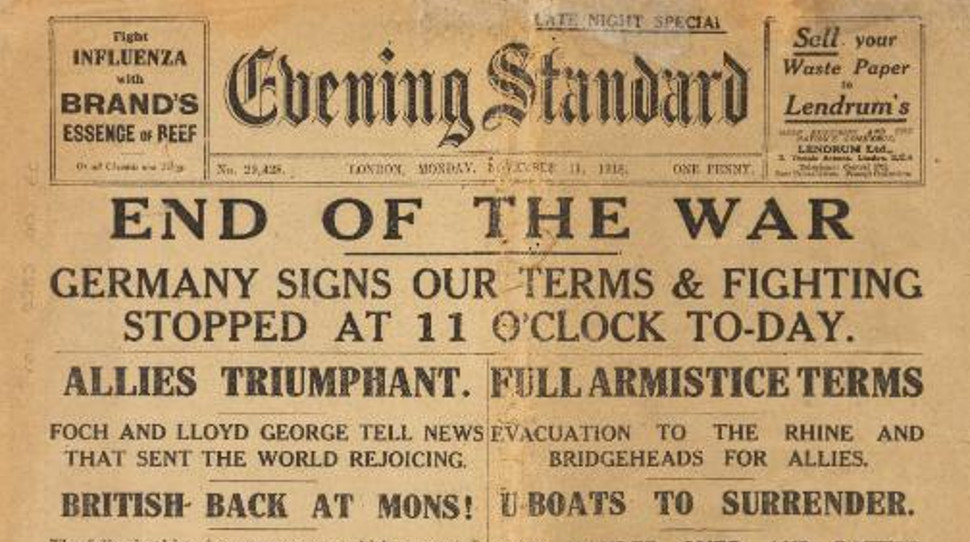 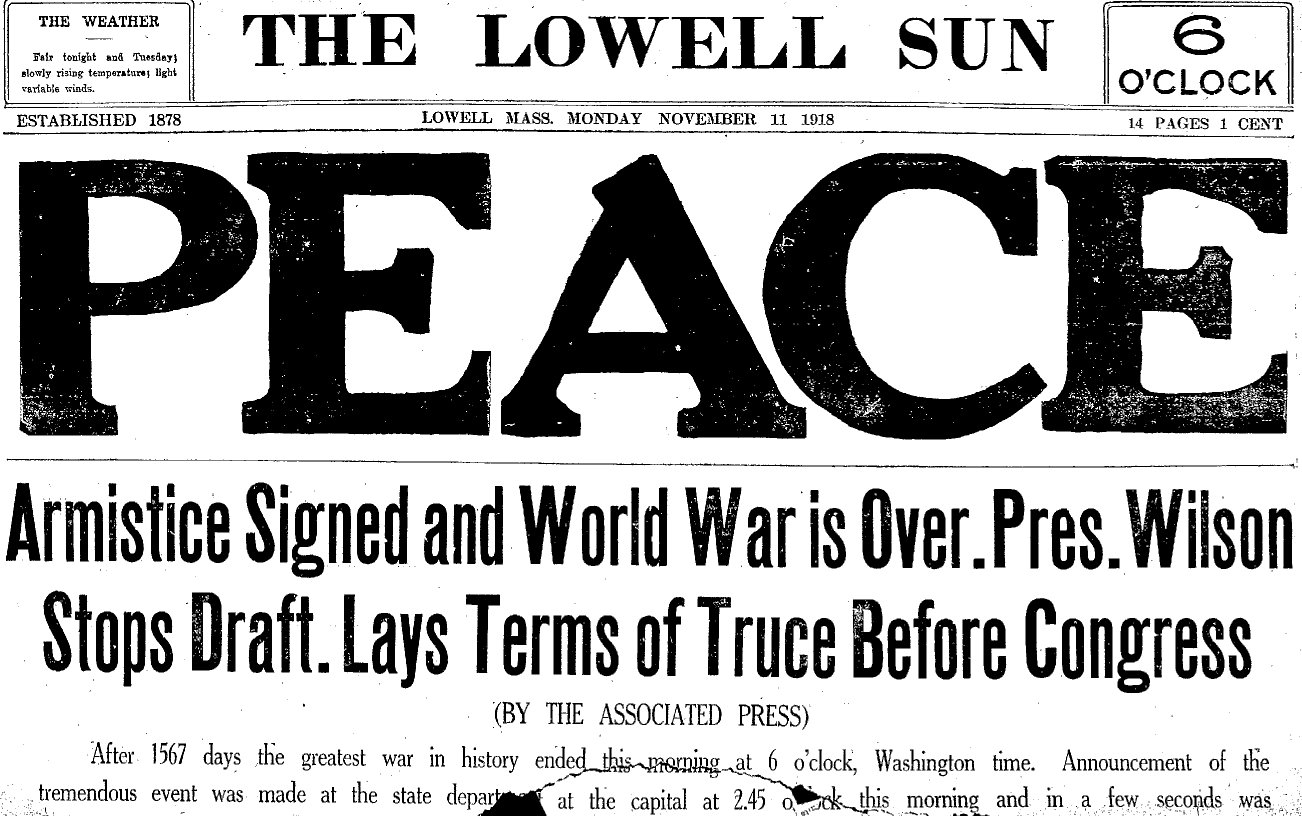 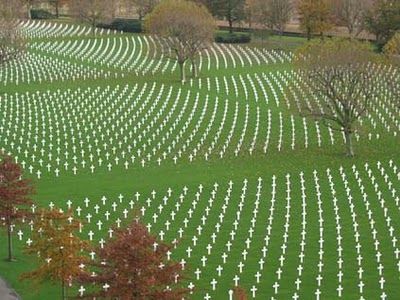 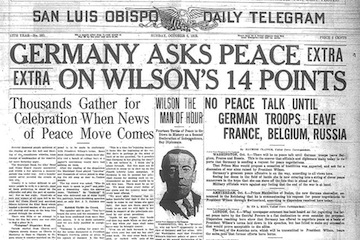 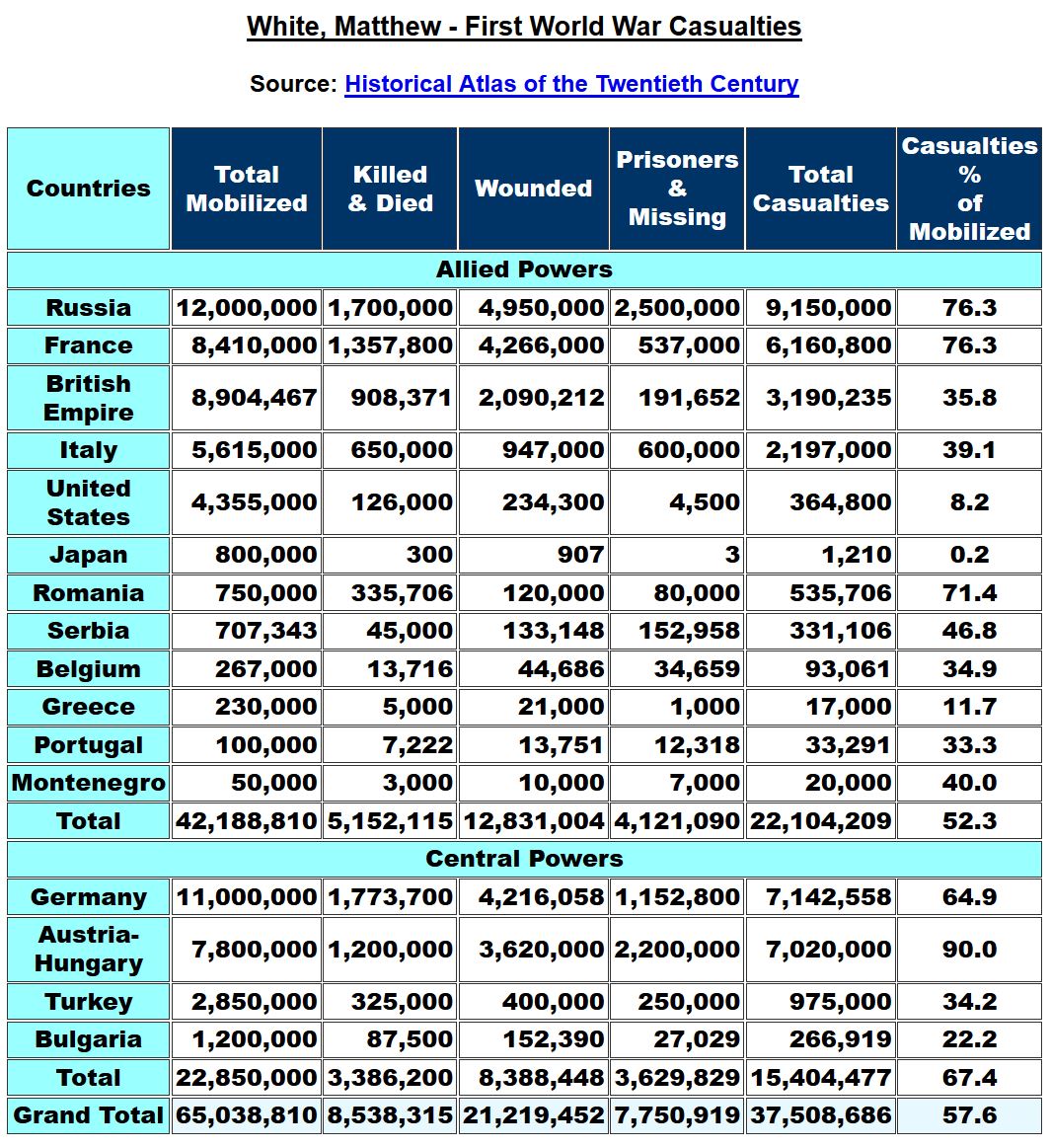 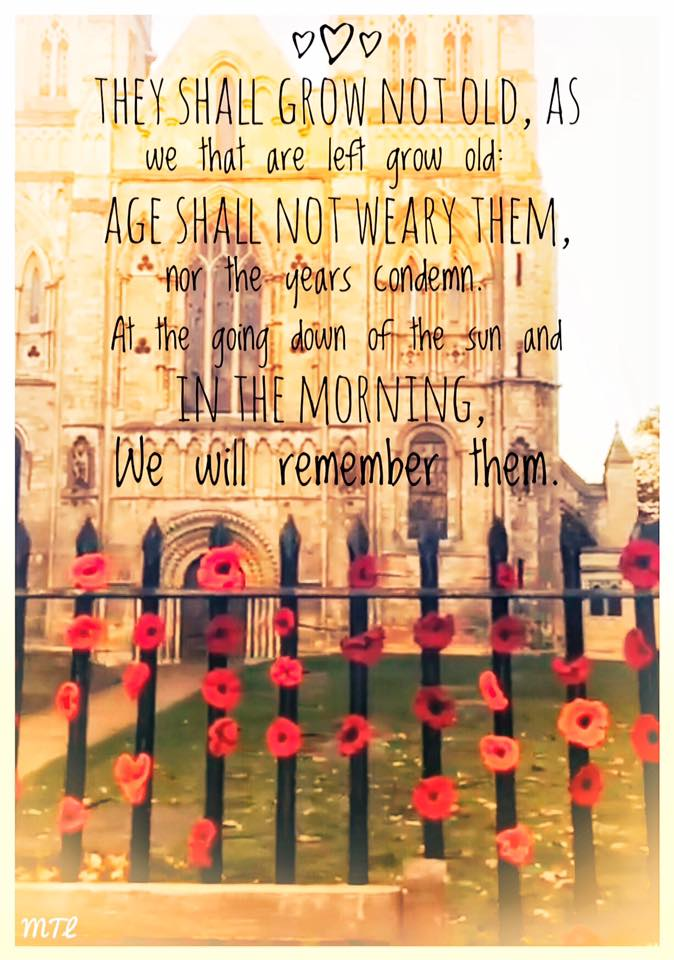 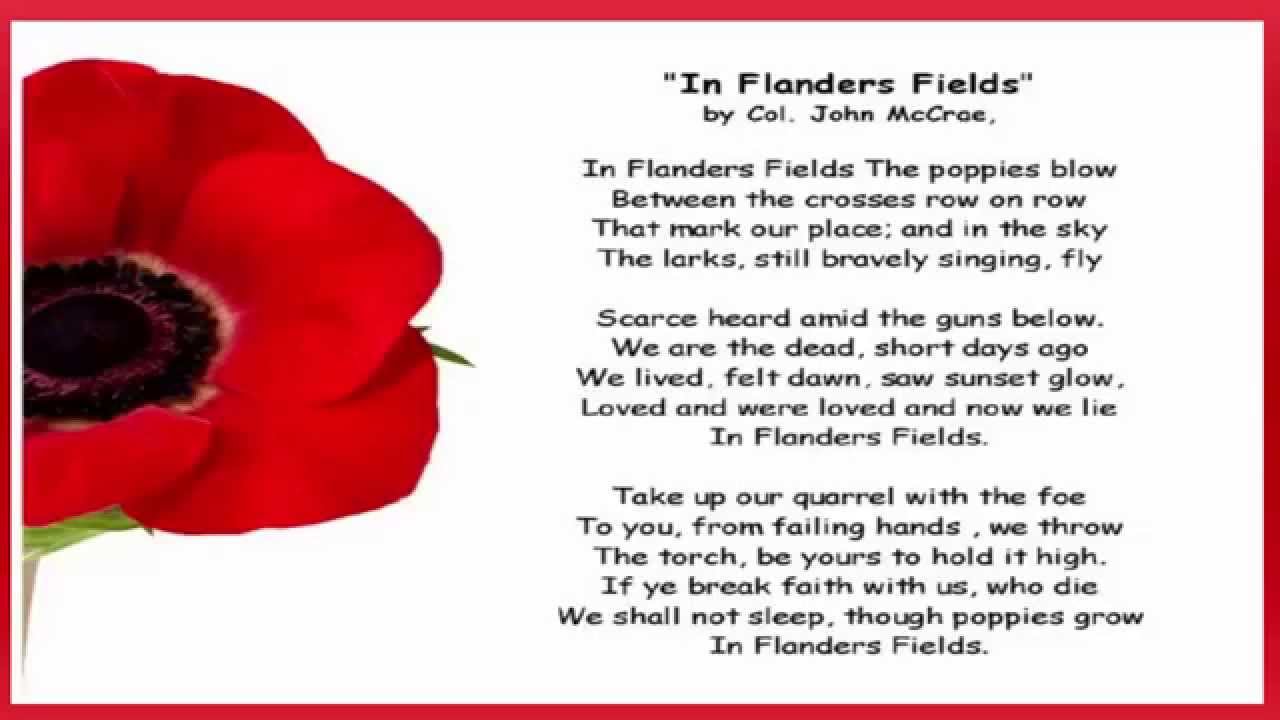 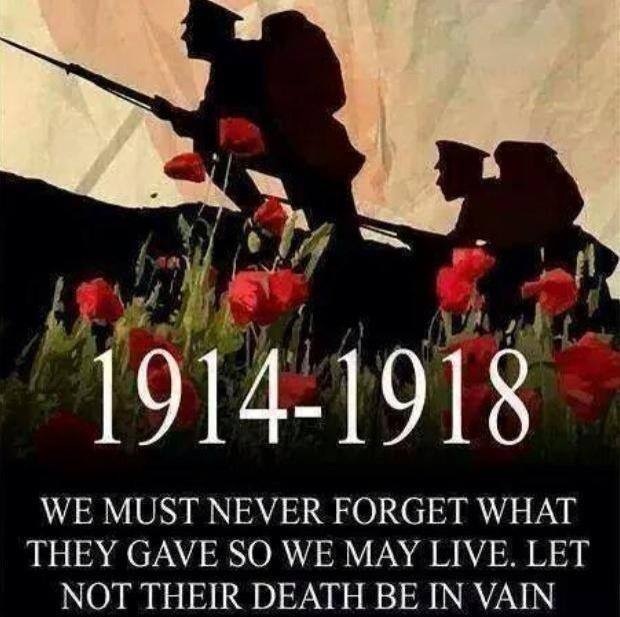 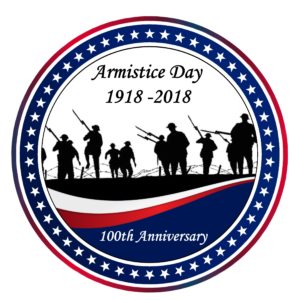